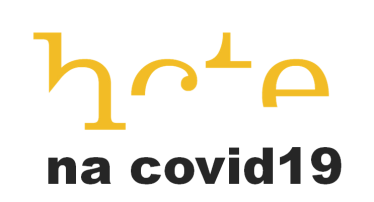 LEVANTAMENTO QUALI-QUANTITATIVO PPGHCTE
Quadriênio 2017-2020
Por ocasião do Relatório Quadrienal para a CAPES
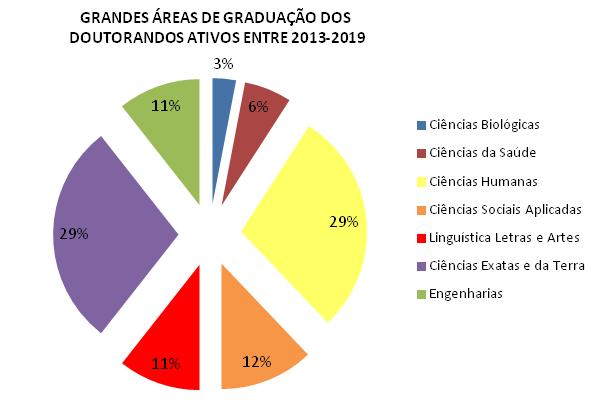 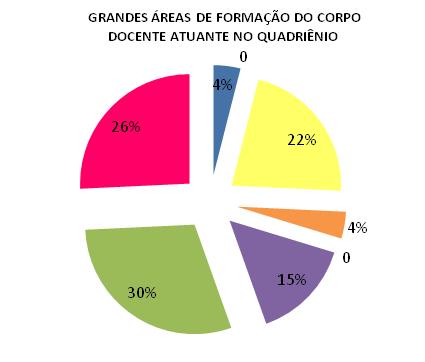 Grandes áreas representadas nos membros do corpo social do PPGHCTE. À esquerda, grandes áreas de graduação dos doutorandos ativos 
no PPGHCTE nos anos 2013 a 2020. À direita, grandes áreas de formação do corpo docente (graduação e doutoramento). As combinações, 
mapeadas no estudo de formação dos docentes, foram: Ciências da Saúde e Ciências Humanas, Ciências Exatas e da Terra e Engenharias, 
Ciências Humanas e Ciências Sociais Aplicadas, Ciências Humanas e Letras, Engenharias e Ciências Exatas e da Terra, Engenharias 
e Ciências Humanas, Ciências Exatas e da Terra e Ciências Humanas.
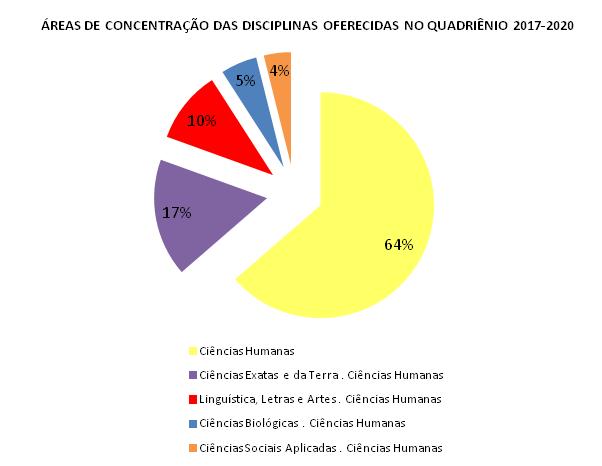 Grandes áreas de concentração e suas combinações nas disciplinas oferecidas na grade curricular do PPGHCTE 
durante o quadriênio 2017-2020.
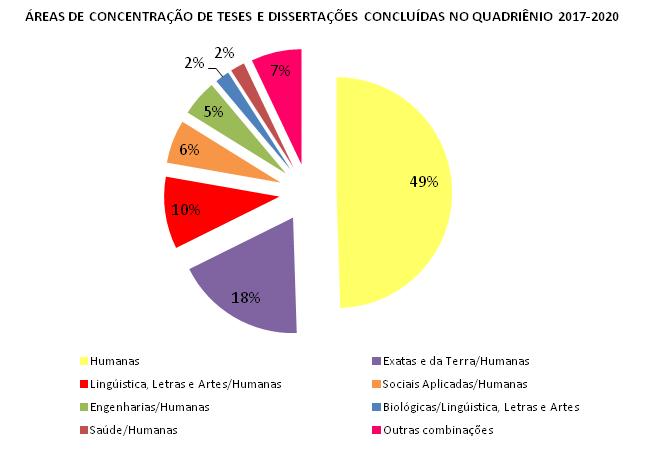 Contribuição das grandes áreas do conhecimento  para as teses e dissertações concluídas no PPGHCTE 
durante o quadriênio 2017-2020.
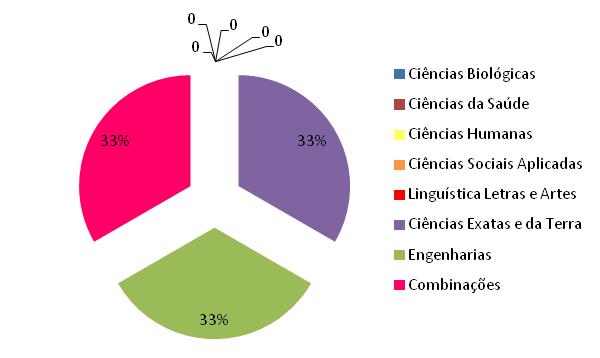 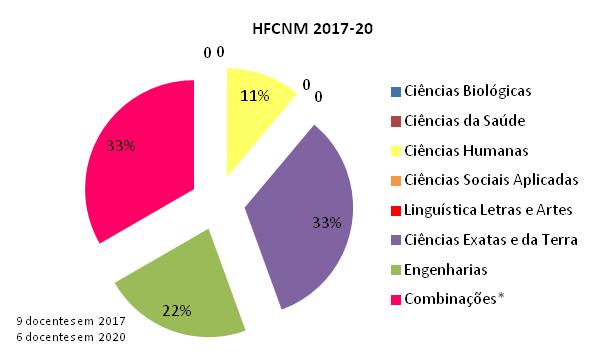 T
O
D
O

O 

Q
U
A
D
R
I
Ê
N
I
O
HFCNM
S
O
M
E
N
T
E

2
0
2
0
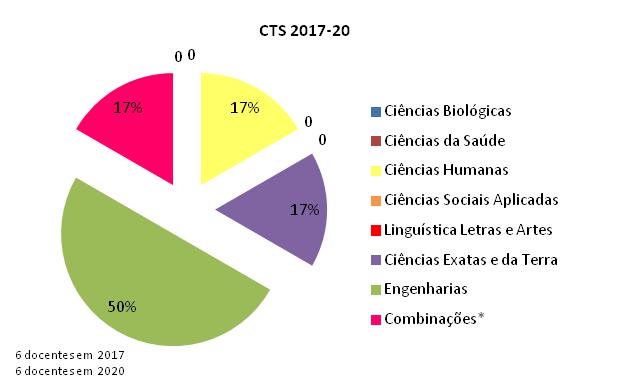 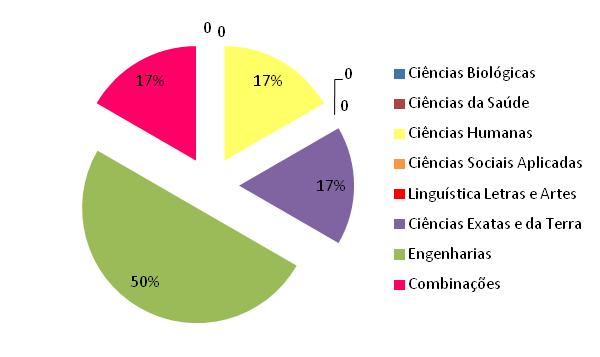 CTS
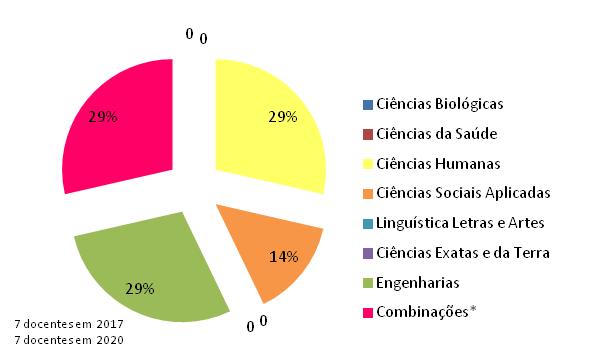 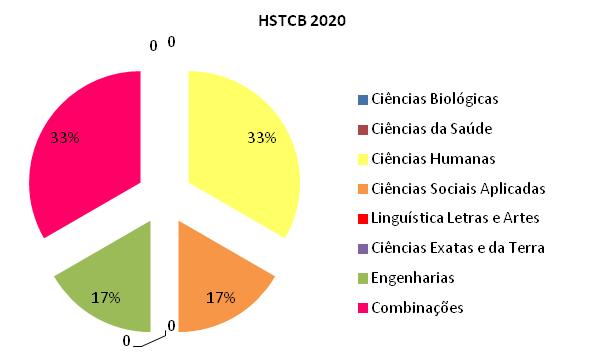 HSTCB
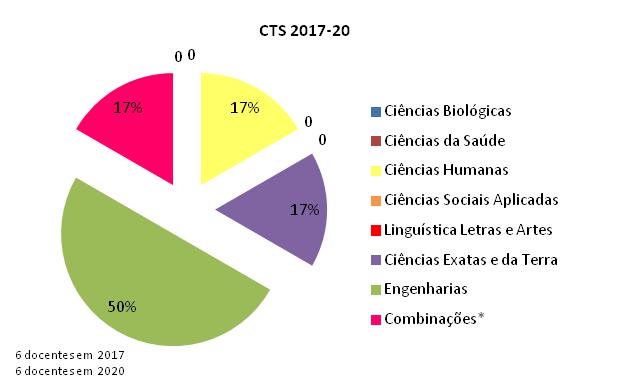 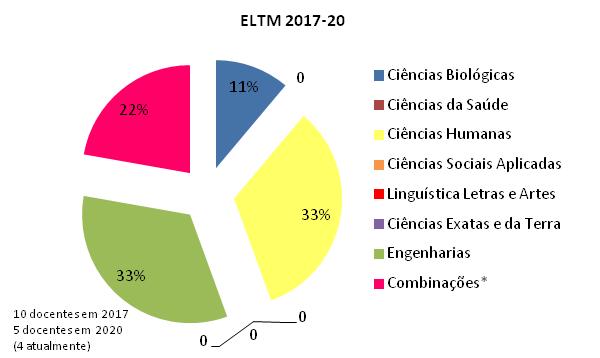 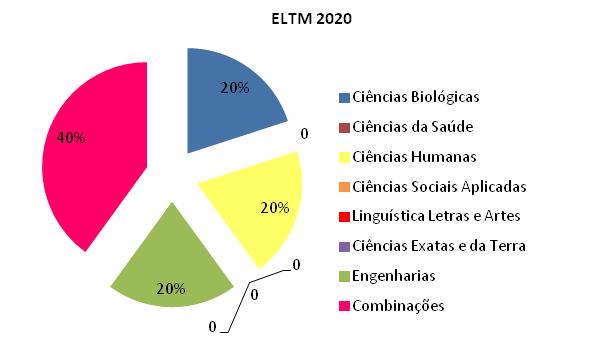 ELTM
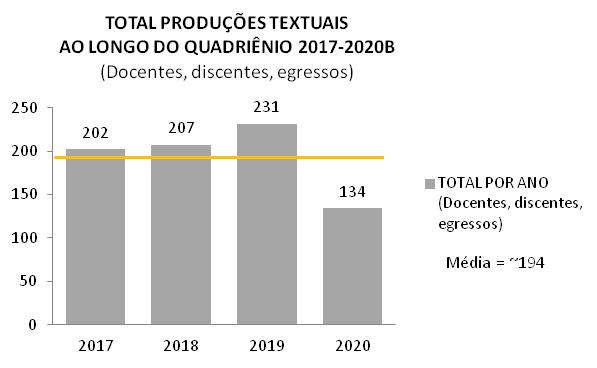 Produções textuais totais do PPGHCTE expressas em números, ao ano, no quadriênio 2017-2020.
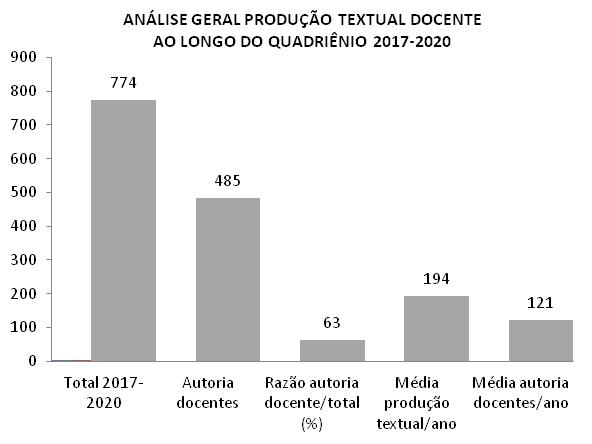 Números  relativos às produções textuais do PPGHCTE e razões relevantes no quadriênio 2017-2020.
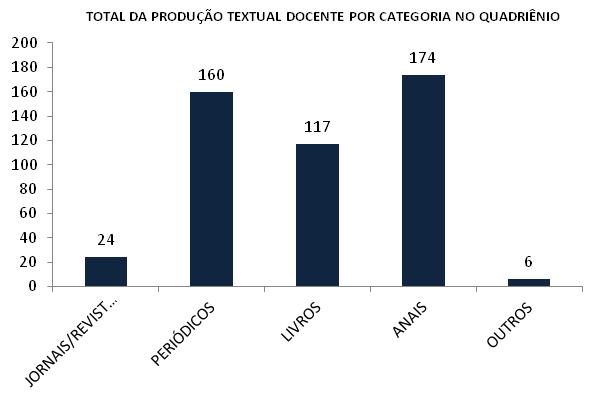 Os números de produções textuais de autoria/co-autoria docente organizados por categoria 
no quadriênio 2017-2020.
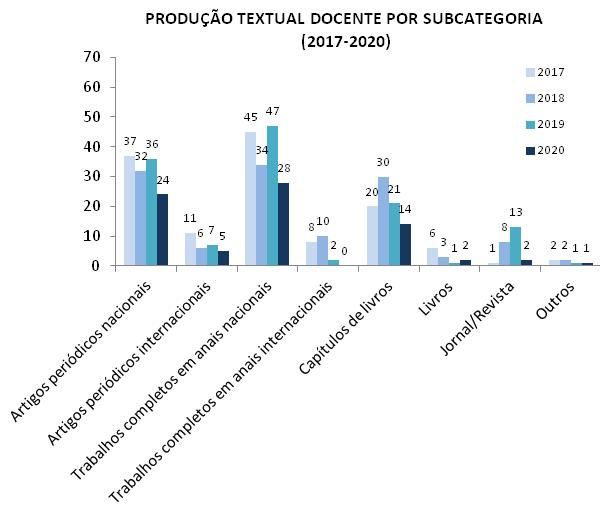 Números de produções textuais de autoria/co-autoria docente, organizados por subcategoria, 
no quadriênio 2017-2020.
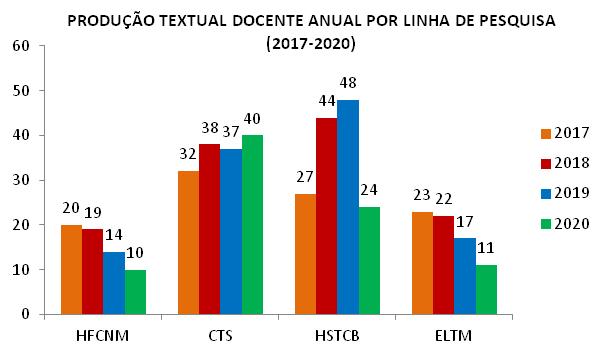 Números da produção textual docente por linha de pesquisa ao ano, entre 2017 e 2020.
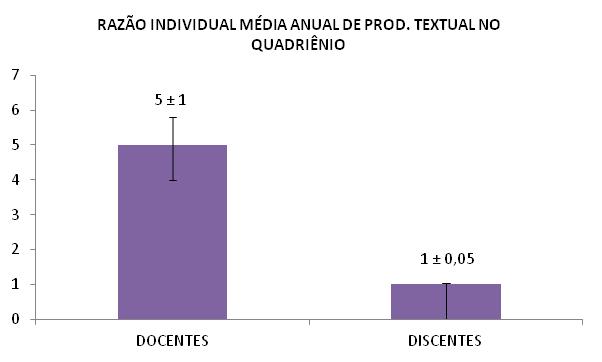 Valores de média e desvio padrão da média de produções textuais anuais docentes e discentes, 
calculados para o quadriênio 2017-2020.
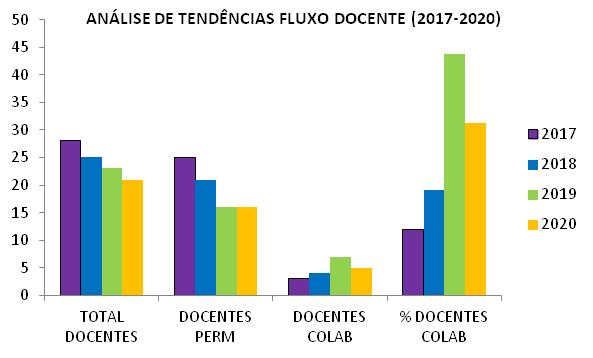 44
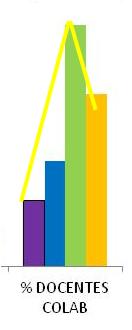 31
19
12
Números de docentes permanentes e colaboradores ao ano, e frações de colaboradores (detalhe à direita), 
levantados o quadriênio 2017-2020.
MÉDIA QUADRIENAL: # DOCENTES 
POR LINHA DE PESQUISA
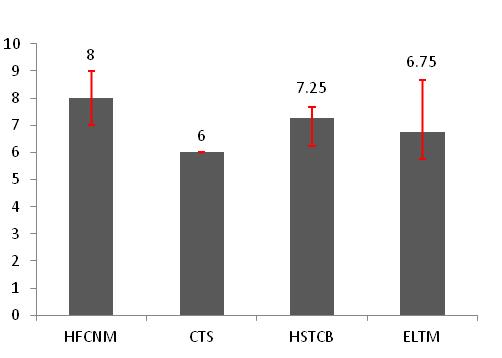 Valores médios (± DVP) do número de docentes ao ano no quadriênio 2017-2020.
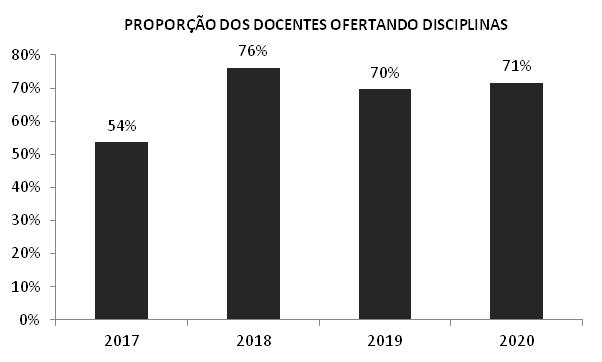 Percentual do corpo docente responsável pela oferta de disciplinas ao ano, no quadriênio 2017 a 2020.
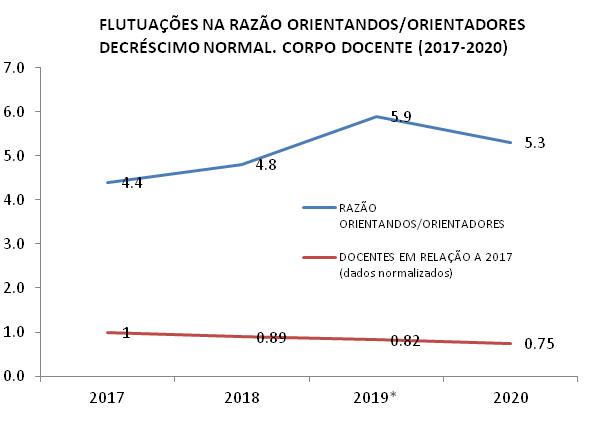 Decréscimo do número de docentes (dados normalizados em relação a 2017; curva verm.) 
e razões orientandos/orientadores (curva azul) entre 2017 e 2020. 
*último ano de entrada de doutorandos no quadriênio
Distribuição média de número de orientandos por número de orientadores do programa em 2020.
* DP = docente permanente; DC = docente colaborador; DV = docente visitante; M = mestrado; D = doutorado
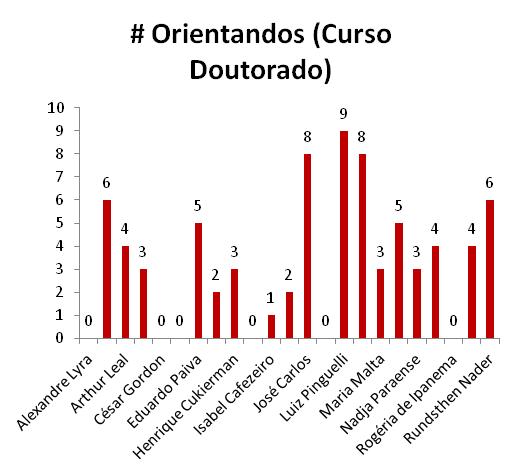 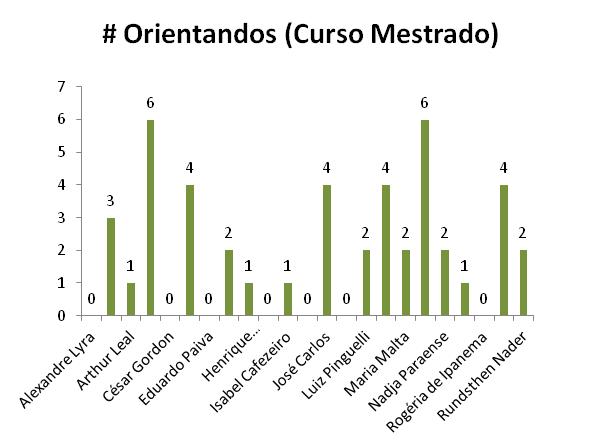 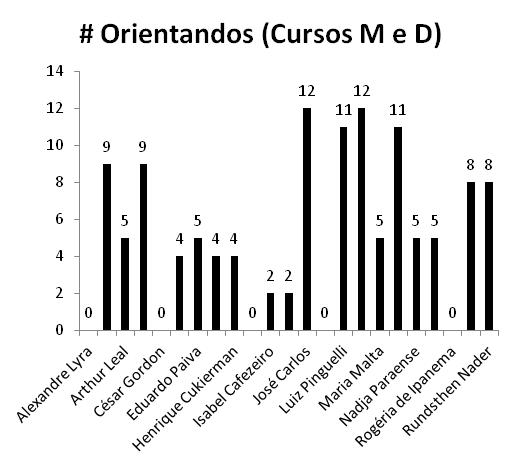 Distribuição detalhada, em 2020, do número total de pós-graduandos (mestrandos e doutorandos) por docente.
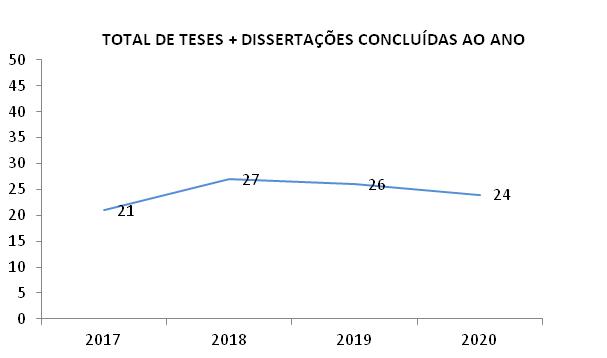 Somatório anual de trabalhos de conclusão (M + D), no intervalo de 2017 a 2020.
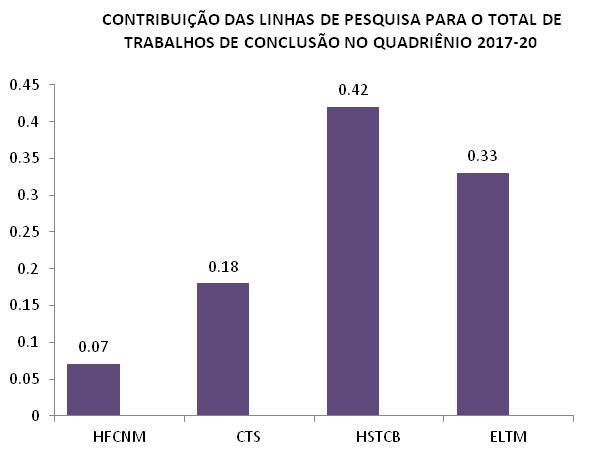 Frações de contribuição das linhas de pesquisa para os trabalhos de conclusão (M + D) calculadas para o 2017 a 2020.
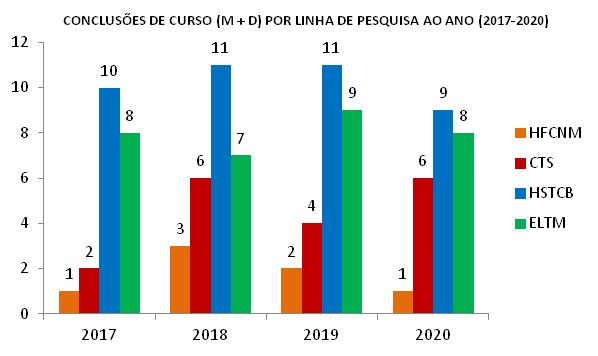 Números de Mestres e Doutores formados ao ano, por linha de pesquisa, no intervalo de 2017 a 2020.